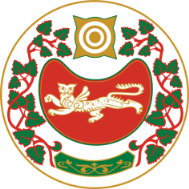 Итоги реализации Территориальной программы обязательного медицинского страхования Республики Хакасия за 9 месяцев 2018 года
Докладчик:
Заместитель директора 
по вопросам планирования и 
экономического анализа
Баутина Ирина Михайловна
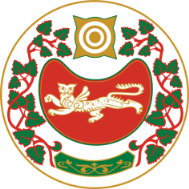 Плановые расходы медицинских организаций на реализацию Территориальной программы обязательного медицинского страхования Республики Хакасия в 2018 году
На реализацию Территориальной программы  обязательного медицинского страхования Республики Хакасия в  2018 году запланировано 7830,0 млн. рублей. В сравнении с 2017 годом сумма увеличилась на 1319,6 млн. рублей или  20,3% (2017 год - 6510,4 млн. рублей).
млн. рублей
2
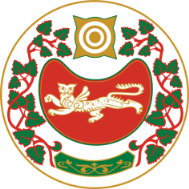 Плановые объемы и стоимость медицинской помощи на реализацию Территориальной программы ОМС Республики Хакасия на 2017- 2018 годы
3
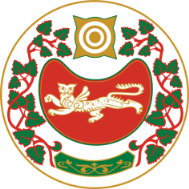 Выполнение объемов и стоимости медицинской помощи в рамках Территориальной программы ОМС Республики Хакасия за  январь – сентябрь 2018 года
4
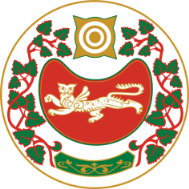 Выполнение объемов и стоимости  по диспансеризации взрослого и детского населения за январь-сентябрь 2018 года
5
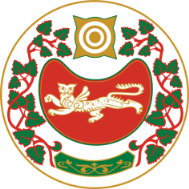 Медицинские организации с отрицательным финансовым результатом по состоянию на 1 октября 2018 года
млн. рублей
По результатам анализа финансово-хозяйственной деятельности в течение 2018 года наблюдается динамика ухудшения финансового состояния медицинских организаций за исключением ГБУЗ РХ «Абазинская городская больница».
6
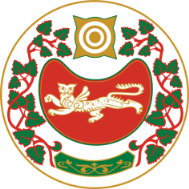 Основными проблемами сложившегося отрицательного финансового результата в медицинских организациях являются:
Невыполнение государственного задания по объемам и стоимости оказания медицинской помощи.
Начисление заработной платы медицинским работникам осуществляется без учета выполнения объемов медицинской помощи.
Снятие по результатам контроля объемов, сроков, качества и условий предоставления медицинской помощи  (МЭЭ, МЭК, ЭКМП).
Уменьшение численности прикрепленного застрахованного населения.
Нецелевое использование средств обязательного медицинского страхования.
В случае неиспользования медицинскими организациями в полном объеме финансовых средств на реализацию Территориальной программы обязательного медицинского страхования Республики Хакасия по итогам 2018 года, остаток финансовых средств будет перечислен в Федеральный фонд обязательного медицинского страхования.
7